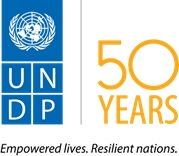 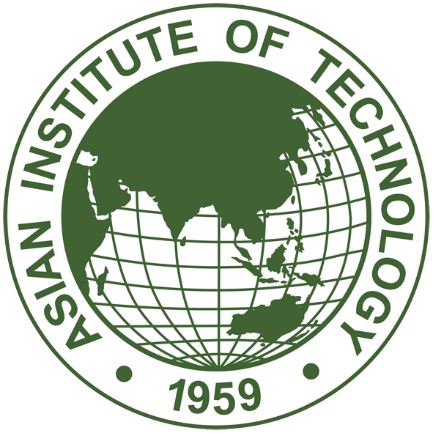 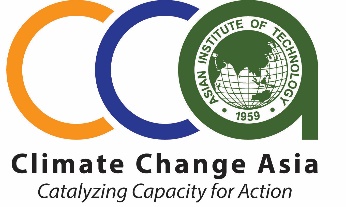 Empowered Lives. Resilient Nations.
The assessment of rain water harvesting pond 
as adaptation measure
 to climate change for local farmer
AM PHIRUM,  CAMBODIA
Bangkok, ECCA Training, September 1, 2017
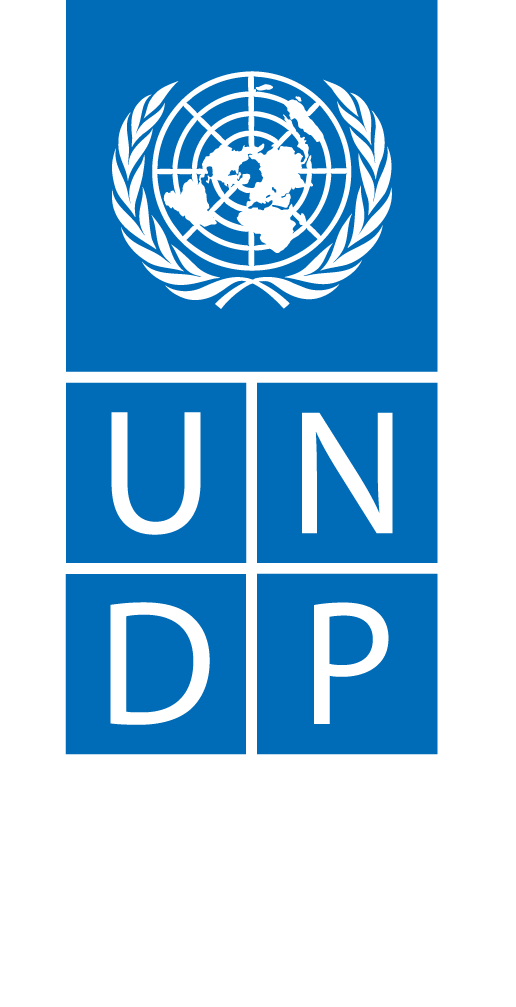 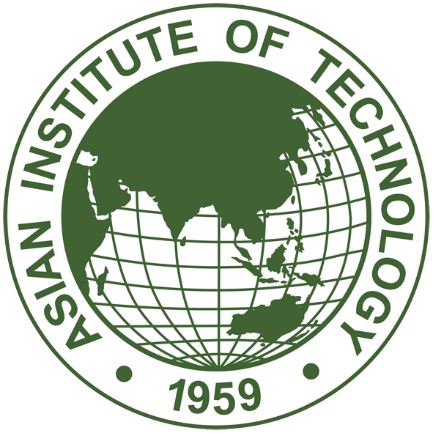 PROJECT BACKGROUND
The  monsoon season often times experiences flash flood usually after heavy rainfall and then drought for a few months from June to August.

Agricultural productivity maintenance in Cambodia is rely the most on the natural precipitation, 

Improving yields in rainfed agriculture requires minimizing water losses and improving productive water use.

Integrated soil and water management and  water harvesting can significantly improve yields and water productivity.
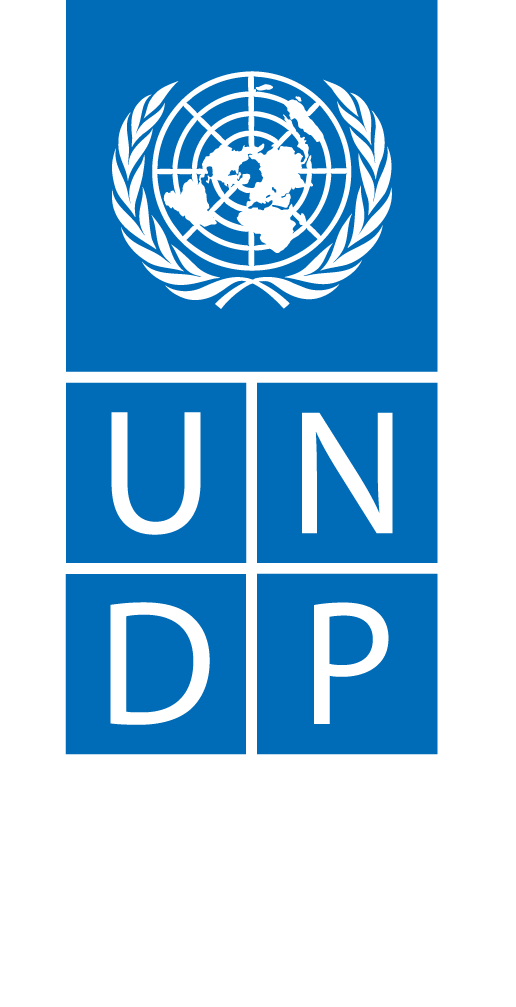 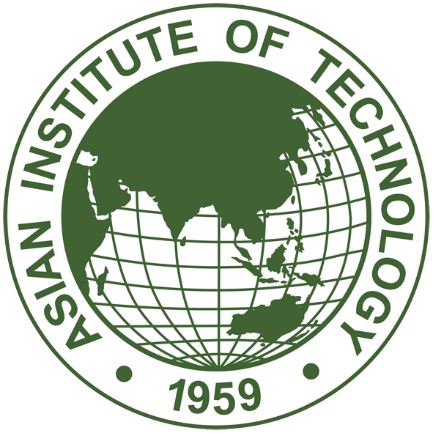 OBJECTIVES
The overall objective of the project is to develop strategies for agricultural soil and water management for sustainable crop production in climate change condition.  

Specific objective
Conduct baseline assessments on water management practices of local farmer for crop production
Define all impacts by enhancing water conservation under changing climate condition
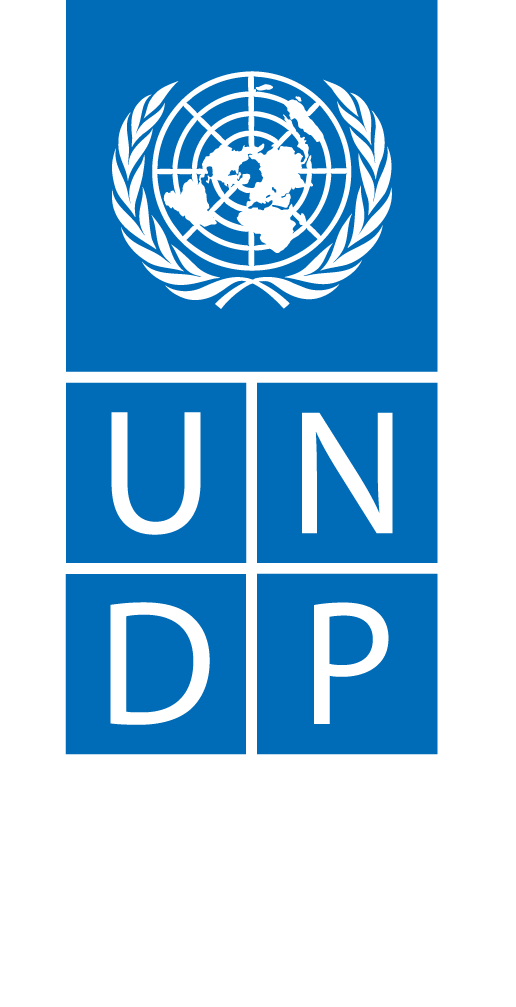 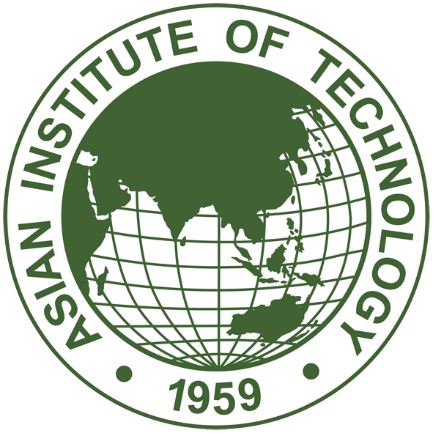 METHODOLOGY
Conduct Base line survey 
Literature review  to collect existing data
Collect historical and current climatic data
Downscaling future climatic data different GHG emission scenarios 
Interpret GIS and soil spatial data 
Collect current crop yield and production loss by drought
Predict crop yield and crop production loss with future climate with Crisytaball  Software 
Conduct CBA
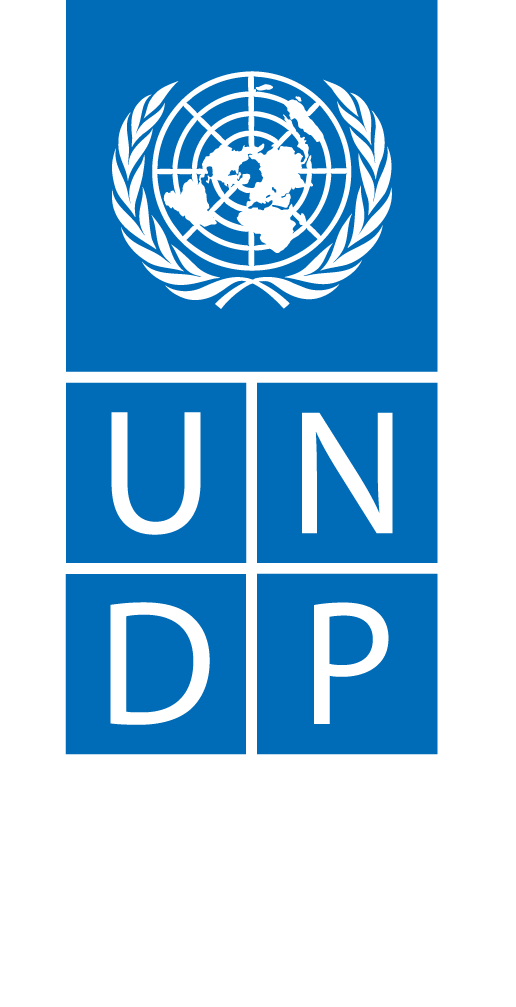 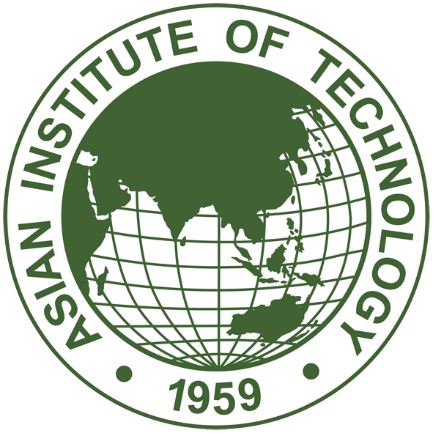 DATA REQUIRED
Historical current and Future weather/climate pattern (rainfall and temperature) 
Affected farmers by drought – this can be obtained from survey
Current and Future crop productivity with and without the project
Crop production effected by drought
Amount of CO2 reduced by installing solar-powered pump
GIS/Spatial information (e.g. land area, current location of existing ponds, and size of pond) – this can be obtained from satellite image
Investment cost for adaptation measures
Soil spatial data
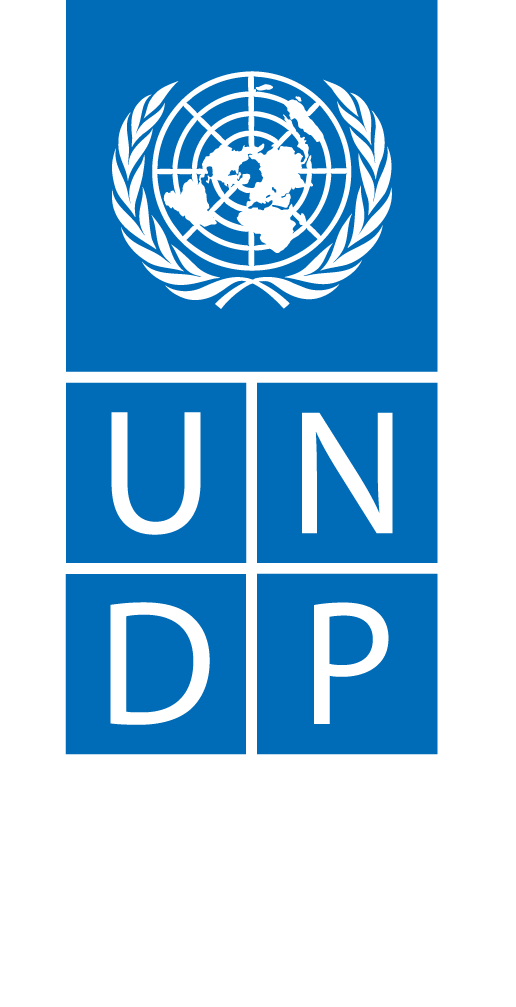 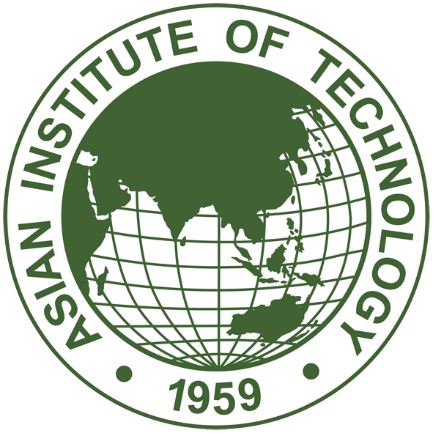 THANK YOU

Q&A